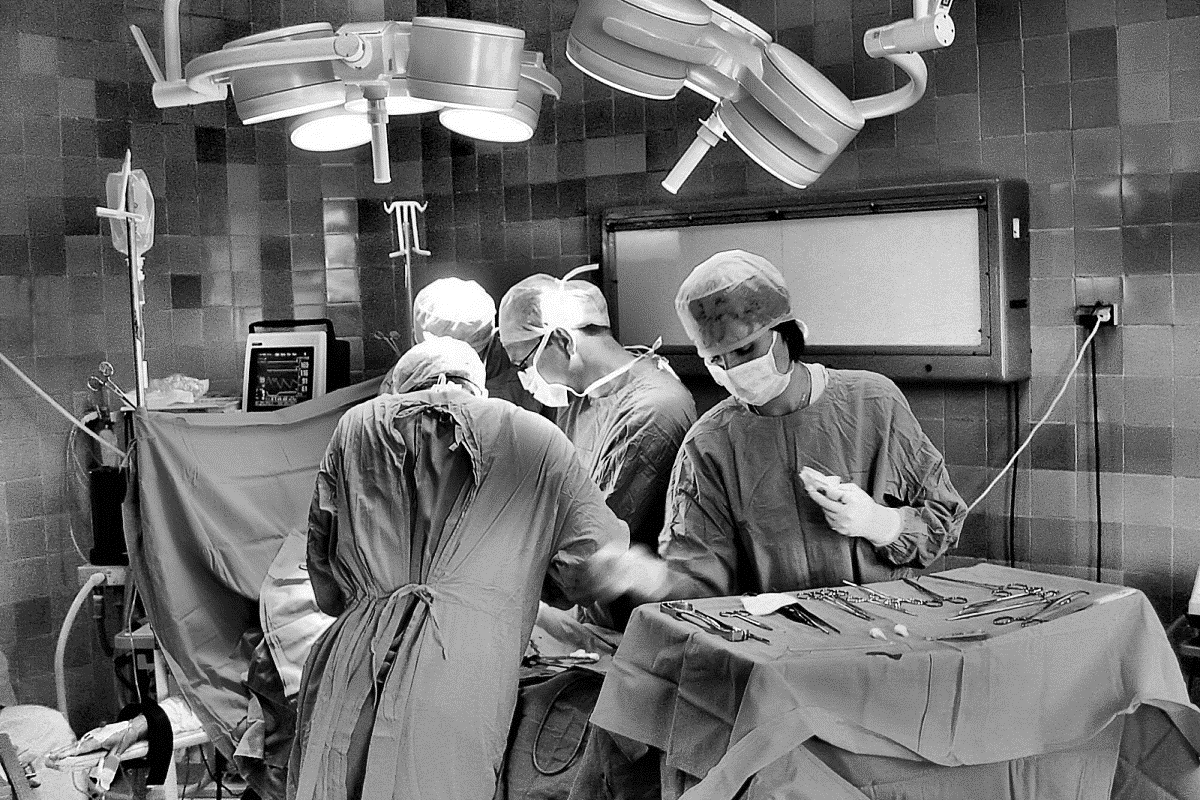 LO STATO DELLE LISTE D’ATTESA CHIRURGICHE DI AREA METROPOLITANA
03/11/2022
INTRODUZIONE
L’impatto della pandemia COVID-19 ha comportato, tra il 2020 e la fine del 2021, una forte contrazione dell’attività chirurgica metropolitana in relazione alla necessità di trasferire personale, spazi e risorse verso altri setting assistenziali. 
Tale contrazione ha determinato ricadute importanti sul rispetto dei tempi di attesa, specialmente per le patologie a minore complessità.
Questo impatto si è ulteriormente aggravato anche dal progressivo riavvio dell’attività ambulatoriale da maggio 2020, con conseguente immissione di pazienti in lista d’attesa.
Si è pertanto reso necessario dare una risposta adeguata alle liste d’attesa chirurgiche (LDA), recuperando i pazienti in attesa nel contesto delle 4 aziende dell’area metropolitana di Bologna (Azienda USL di Bologna, IRCCS-AOU Policlinico di Sant’Orsola Malpighi, Istituto Ortopedico Rizzoli e Azienda USL di Imola).
LO STATO METROPOLITANO DELLE LDA PER AZIENDA
21% classe A e B
79% classe C e D
NB: sono state considerate tutte le posizioni attive a livello aziendale relative ad interventi in day-surgery o degenza ordinaria, comprese quelle non presenti nel sistema regionale SIGLA.
LO STATO METROPOLITANO DELLE LDA PER AZIENDA
69% di posizioni di lista di residenti della Regione 
31% di posizioni di lista di residenti extra-Regione
NB: sono state considerate tutte le posizioni attive a livello aziendale relative ad interventi in day-surgery o degenza ordinaria, comprese quelle non presenti nel sistema regionale SIGLA.
LO STATO METROPOLITANO DELLE LDA
Rispetto alla fine del 2019 le liste d’attesa chirurgiche di area metropolitana registrano un incremento complessivo attorno al 73%.
In termini di volume le discipline di maggior impatto risultano essere Ortopedia e Traumatologia, Chirurgia Generale e Urologia che costituiscono rispettivamente il 42,2%, il 14,2% e il 13,7% delle posizioni in lista, ovvero il 70% del totale.
Analogamente, considerando la priorità di lista data dalla somma delle posizioni in classe A e B, le discipline con la casistica più voluminosa sono Ortopedia e Traumatologia, Urologia e Chirurgia Generale.
Nel complesso il 31% delle posizioni di lista è attribuibile a pazienti residenti al di fuori della Regione Emilia-Romagna.
OBIETTIVI DI RECUPERO ENTRO IL 2022
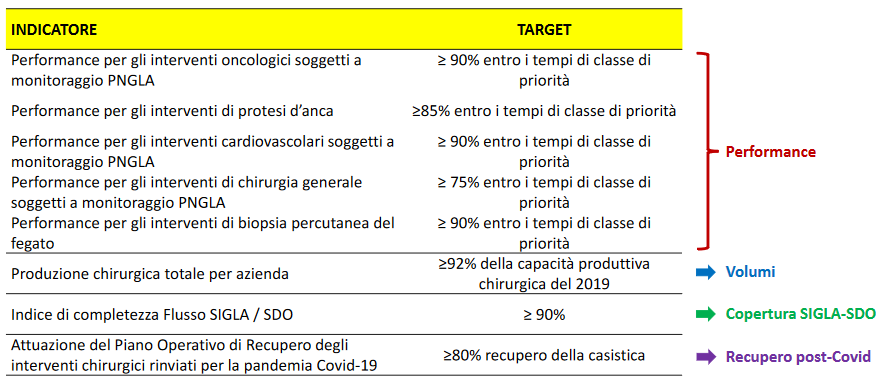 EROGATO ENTRO I TEMPI INTERVENTI MONITORATI
*Tabelle e grafici estrapolati dalla presentazione della Direzione Generale Cura della Persona Salute e Welfare condivisa con le Direzioni delle Aziende Sanitarie negli incontri effettuati il 27/10/2022. I dati derivano da flusso SDO provvisorio, e si riferiscono al periodo Gennaio-Agosto 2022.
IL LIVELLO DI PRODUZIONE CHIRURGICA
A seguito delle ondate COVID si è reso necessario recuperare la capacità produttiva chirurgica metropolitana che tuttavia non è mai complessivamente ritornata in maniera stabile ai livelli pre-COVID (2019) a causa delle difficoltà nel reclutamento di personale e della continua riconversione degli spazi di degenza.
Di seguito si riportano i confronti sui volumi produttivi  aggiornato al 05/10/2022 comprensivo sia di attività in elezione che in urgenza.*





*Tabelle e grafici estrapolati dalla presentazione della Direzione Generale Cura della Persona Salute e Welfare condivisa con le Direzioni delle Aziende Sanitarie negli incontri effettuati il 27/10/2022.
RECUPERO FUORI SOGLIA AL 31/12/2020 e 31/12/2021
Media RER 68%
TARGET: 80%
AZIONI MESSE IN CAMPO AD OGGI
Al fine di garantire gli obiettivi sopra menzionati e garantire il riavvio della produzione, sono state messe in atto le seguenti azioni:
avvio di un tavolo di confronto metropolitano in raccordo con la con la CTSS tra le quattro Aziende presenti nell’area di Bologna;
realizzazione di piani condivisi a livello regionale per delineare le azioni di recupero;
sviluppo e mantenimento di accordi con la rete del privato accreditato per l’attivazione di spazi di degenza e di sala operatoria utilizzati dalle equipes chirurgiche Aziendali;
approvazione di accordi per l’invio di casistica di medio-bassa complessità alla rete del privato accreditato (a gestione delle equipes delle case di cura);
contrattualizzazione e assunzione di personale anestesiologico e infermieristico per garantire il mantenimento minimo degli spazi operatori.
GRAZIE PER L’ATTENZIONE
TEMPI PROSPETTICI INTERVENTI MONITORATI
Dati da flusso SIGLA aggiornati al 03/11/2022